পরম করুণাময় মহান আল্লাহর নামে আরম্ভ করছি। WELCOME (স্বাগতম)
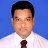 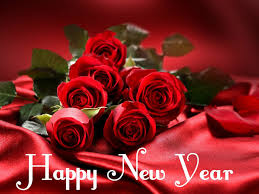 INTRODUCTION (পরিচিতি)
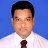 শিক্ষক পরিচিতিঃ
মোঃ আলমগীর হোসেন
সহকারী শিক্ষক (ব্যবসায় শিক্ষা)
বি.কম (অর্নাস)-হিসাব বিজ্ঞান
এম. কম (হিসাব বিজ্ঞান)
লক্ষণহাটী স্কুল এন্ড কলেজ
বাগাতিপাড়া, নাটোর।
মোবাইল নম্বরঃ ০১৭২৪-৯০৯৪৪৫
পাঠ পরিচিতিঃ
শ্রেণীঃ নবম-দশম শ্রেণী
বিষয়ঃ ফিন্যান্স ও ব্যাংকিং
অধ্যায়ঃ ত্রয়োদশ অধ্যায়
শিরোনামঃ কেন্দ্রীয় ব্যাংক
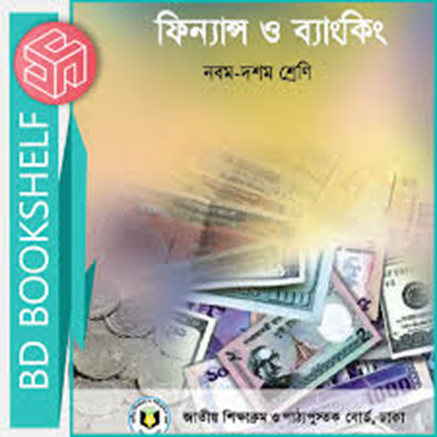 ব্যাংকের পরিচিতি
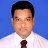 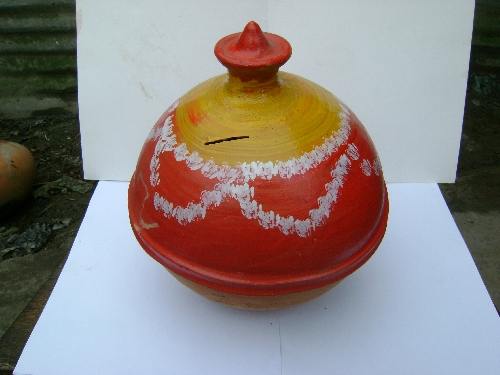 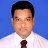 ব্যাংকে জমার প্রবণতা
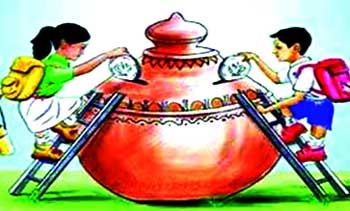 আমাদের আজকের আলোচনার বিষয়ঃ কেন্দ্রীয় ব্যাংক
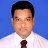 পাঠ ঘোষনা(Dicliaretion)
এই পাঠ শেষে শিক্ষার্থীরা জানতে পারবে।

কেন্দ্রীয় ব্যাংক কী তা বলতে পারবে ?

কেন্দ্রীয় ব্যাংকরে উদ্দশ্যে চহ্নিতি করতে পারবে । 

কেন্দ্রীয় ব্যাংকরে র্কাযাবলি বিশ্লেষণ করতে পারবে ।
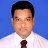 কেন্দ্রীয় ব্যাংক
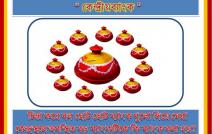 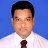 কেন্দ্রীয় ব্যাংক
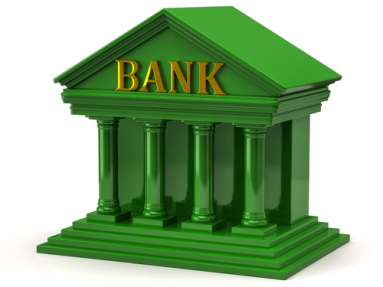 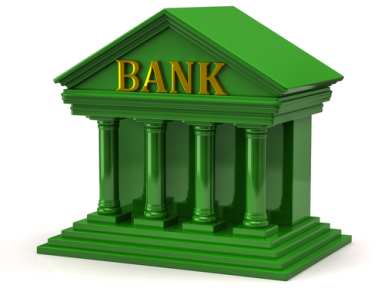 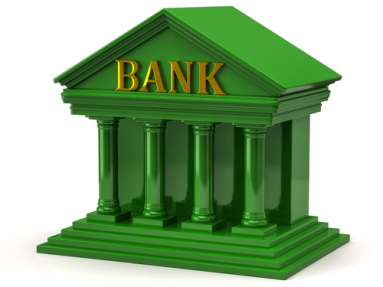 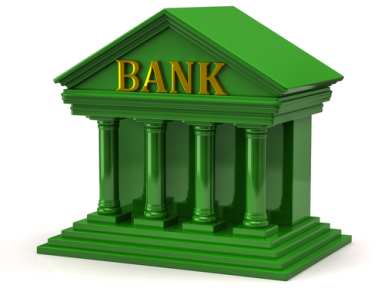 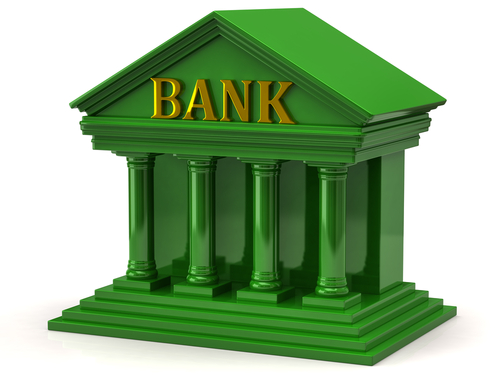 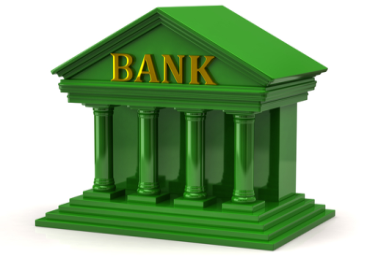 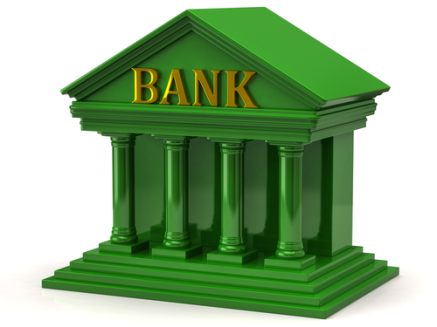 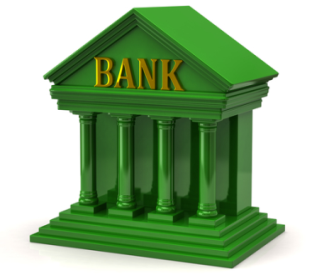 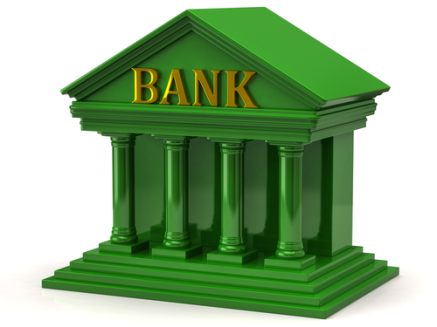 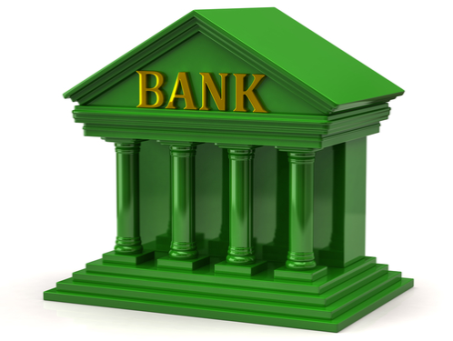 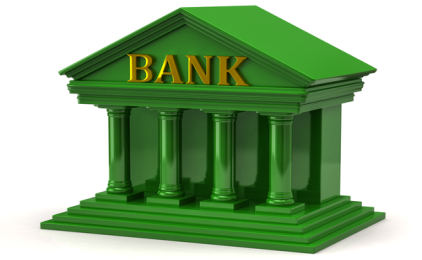 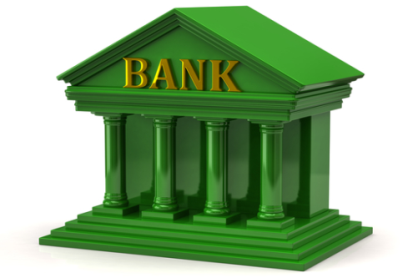 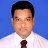 কেন্দ্রীয় ব্যাংকের অবস্থান
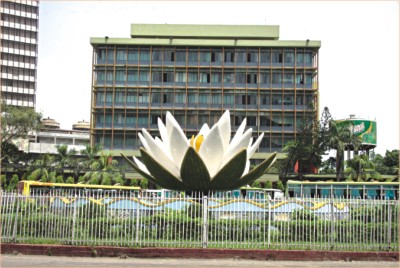 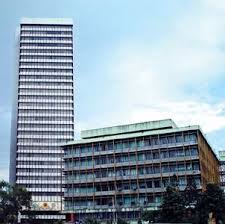 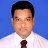 বাংলাদেশ ব্যাংকের নোট সমূহ
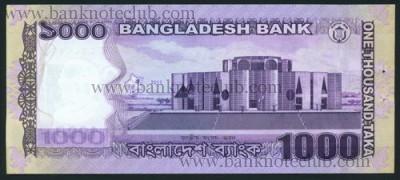 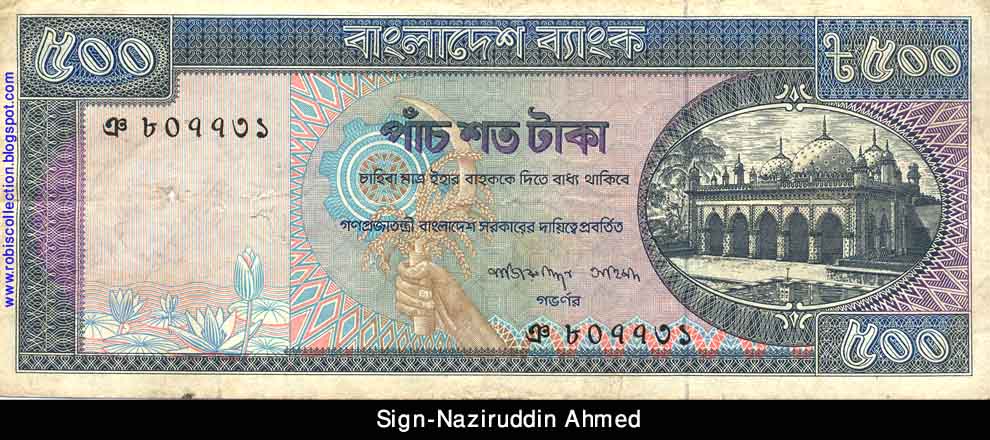 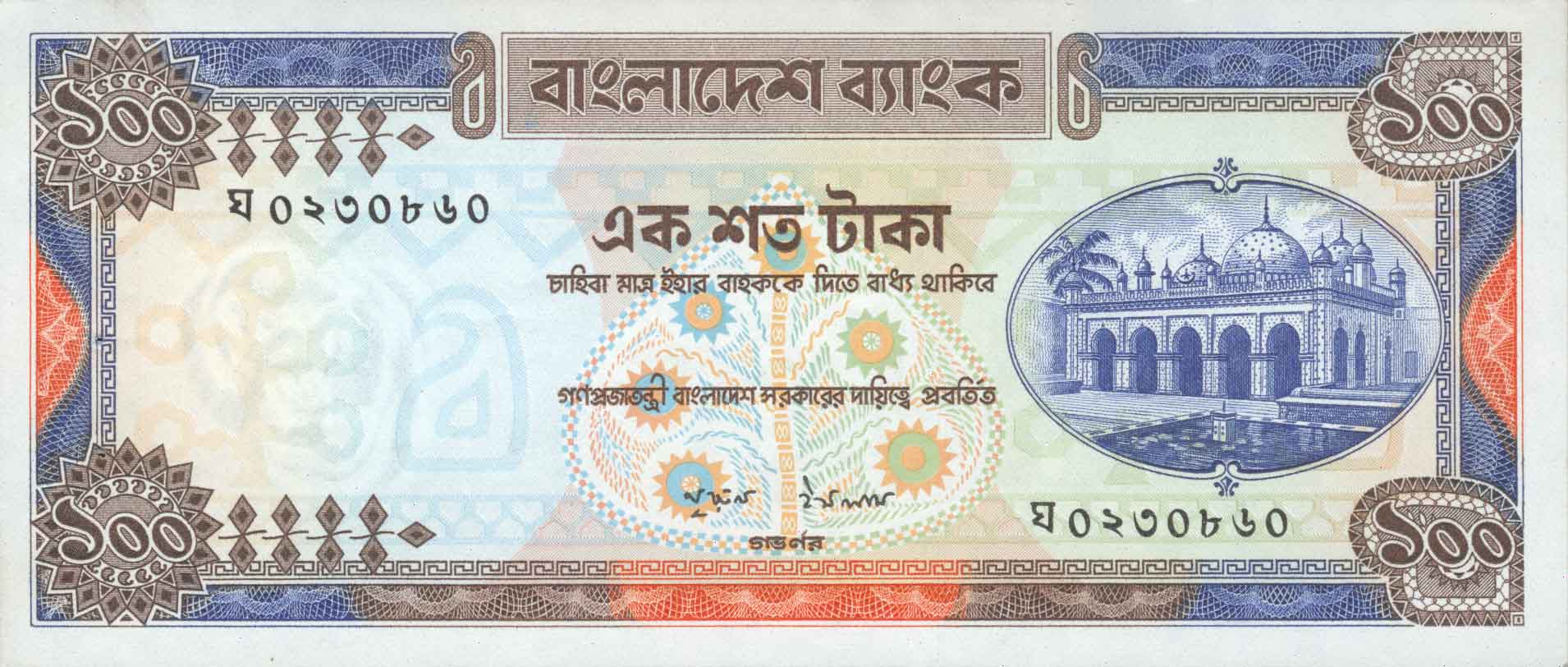 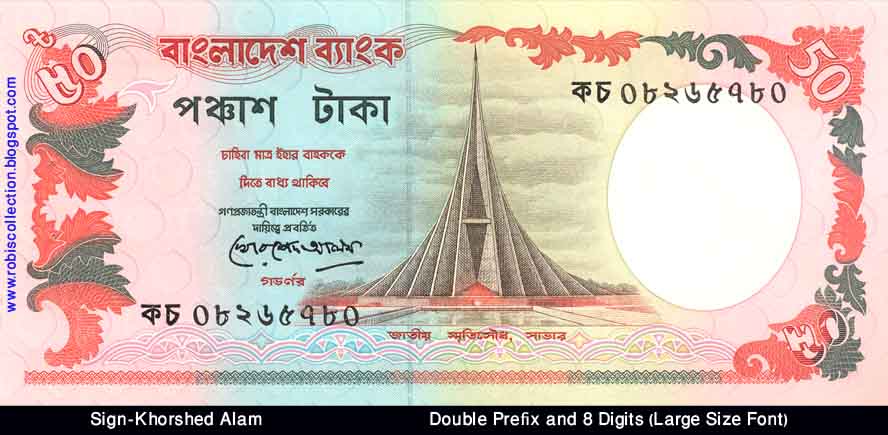 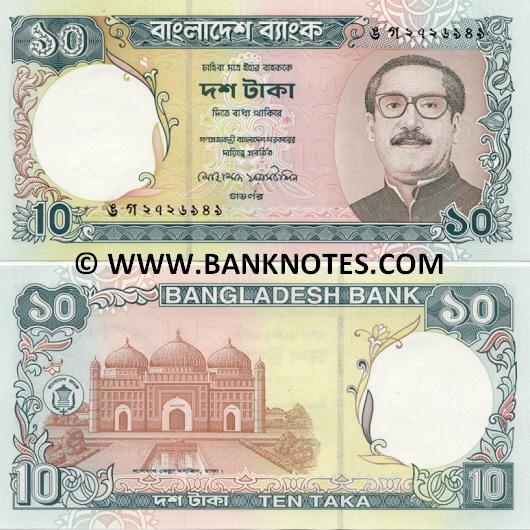 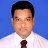 কেন্দ্রীয় ব্যাংকের সাথে জড়িত
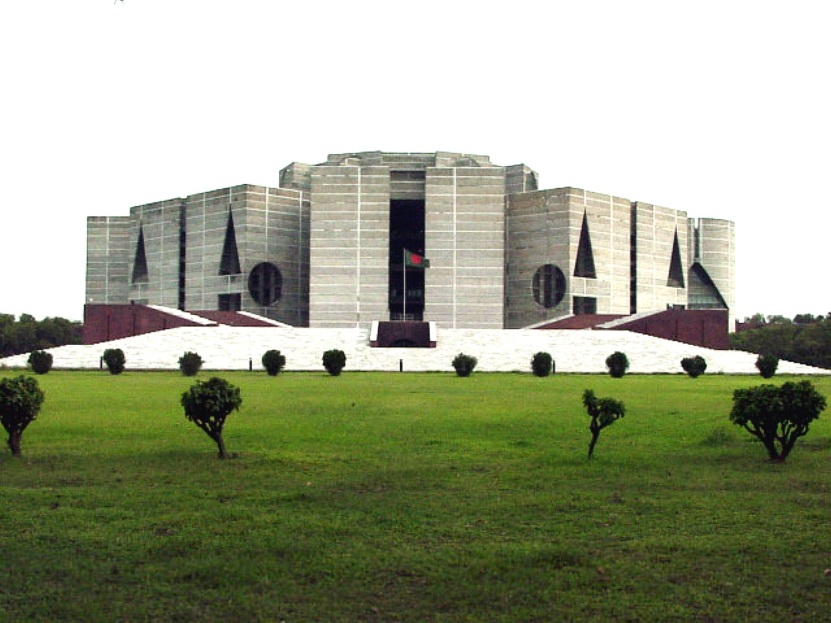 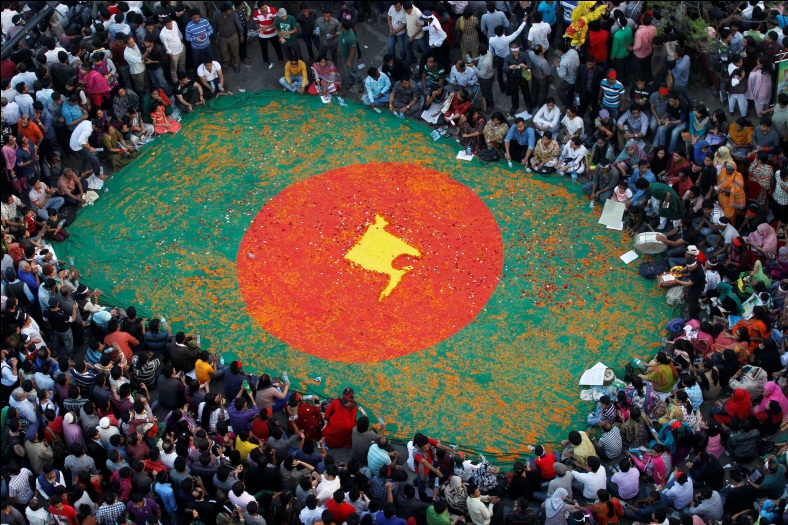 বাংলাদেশের জনগন
বাংলাদেশের জাতীয় সংসদ
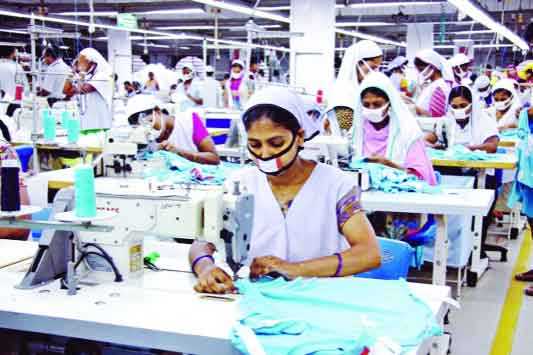 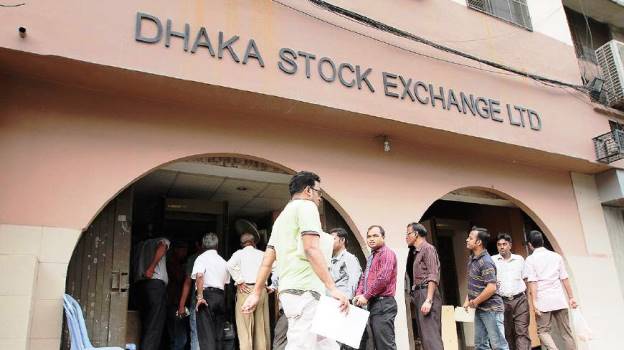 শেয়ার লেনদেন প্রতিষ্ঠান
রপ্তানিকারক বস্ত্রশিল্প
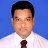 কেন্দ্রীয় ব্যাংকের ভ‚মিকা/অবদান
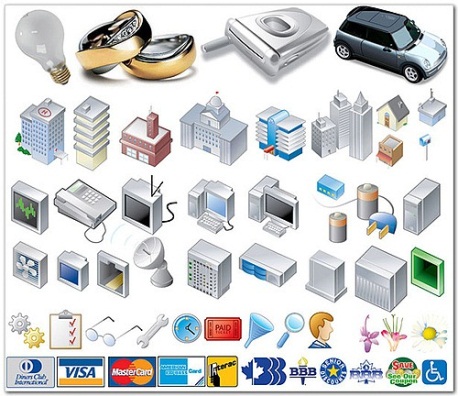 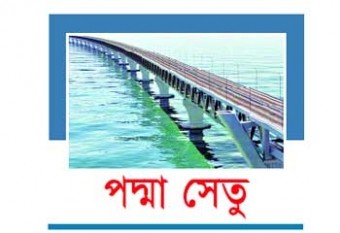 বিদেশ থেকে আমদানিকৃত পণ্য
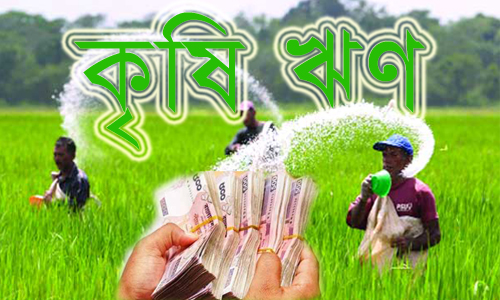 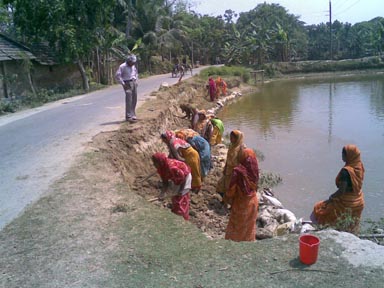 রাস্তা মেরামত
কৃষি ঋণ সরবরাহ
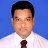 কেন্দ্রীয় ব্যাংক
বাংলাদশে ব্যাংক
কৃষি ব্যাংক
AMÖYx e¨vsK
‡mvbvjx e¨vsK
RbZv e¨vsK
সকল ব্যাংকরে ব্যাংকার বাংলাদশে ব্যাংক (কন্দ্রেীয় ব্যাংক)
কেন্দ্রীয় ব্যাংকের উদ্দশ্যেসমূহ
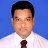 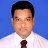 কেন্দ্রীয় ব্যাংকের উদ্দেশ্যসমূহ
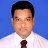 কেন্দ্রীয় ব্যাংকের কার্যাবলী
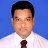 কেন্দ্রীয় ব্যাংকের সাধারন কার্যাবলী
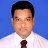 জোড়াই কাজ(Pair work)
প্রশ্নt
কেন্দ্রীয় ব্যাংক কাকে বলে ? 
কেন্দ্রীয় ব্যাংক কোন জাতীয় প্রতিষ্ঠান ? 
কেন্দ্রীয় ব্যাংককে  সকল ব্যাংকের নিকাশ ঘর বলা হয় কেন ?
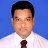 দলীয় কাজ(Group Work)
প্রশ্নt
কেন্দ্রীয় ব্যাংকের পাঁচটি উদ্দেশ্য লিখ।

কেন্দ্রীয় ব্যাংকের কার্যাবলিকে কয়টি ভাগে ভাগ করা যায় ও কি কি ? 

কেন্দ্রীয় ব্যাংককে ঋনের শেষ আশ্রয়স্থল বলা হয় কেন ?
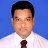 মূল্যায়ন (Evaluation)
প্রশ্ন
কেন্দ্রীয় ব্যাংককে সকল ব্যাংকের ব্যাংকার বলা হয় কেন ?
  
কেন্দ্রীয় ব্যাংককে কার সাথে তুলনা করা হয় ?

কেন্দ্রীয় ব্যাংক কোন কোন নোট ও মুদ্রা প্রচলন করে ?
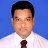 বাড়ির কাজ (Home Work)
প্রশ্নt তোমার এলাকার উন্নয়নের ক্ষেত্রে কেন্দ্রীয় ব্যাংকের ভূমিকা  আলোচনা কর ।
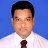 ধন্যবাদ (Thanks to all)
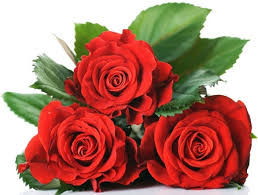